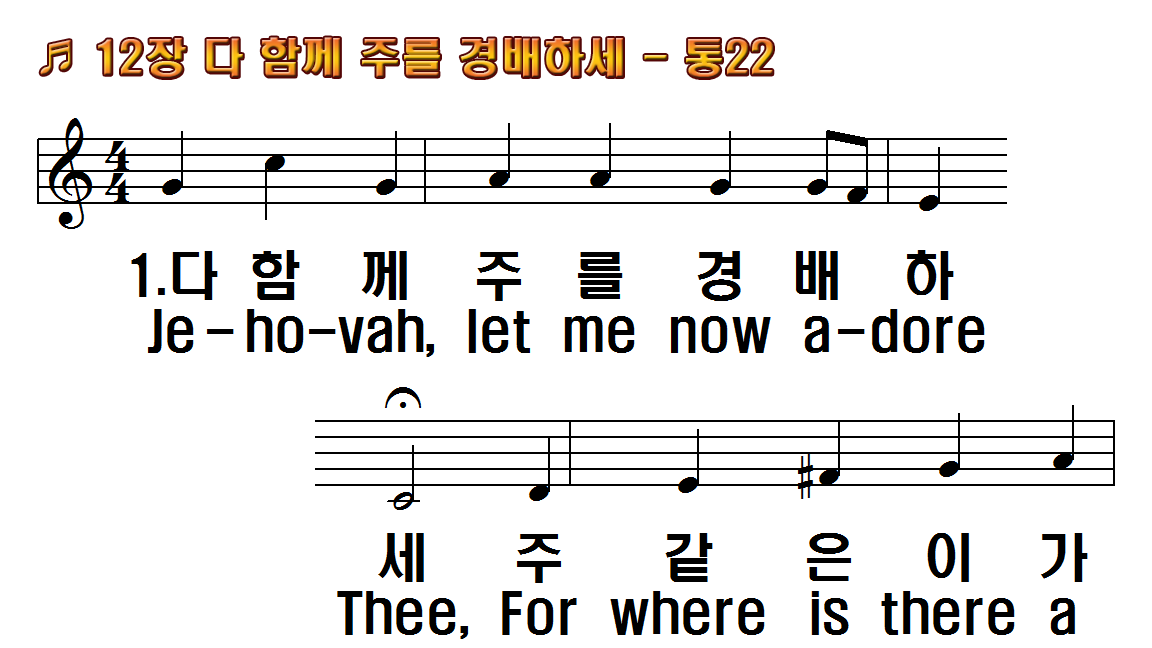 1.다 함께 주를 경배하세
2.내 주여 나를 인도하사
3.주 성령 나를 감화하사
4.말할 수 없는 탄식으로
1.Jehovah, let me now adore
2.O Father, draw me to my
3.Grant that Thy Spirit prompt
4.For He can plead for me
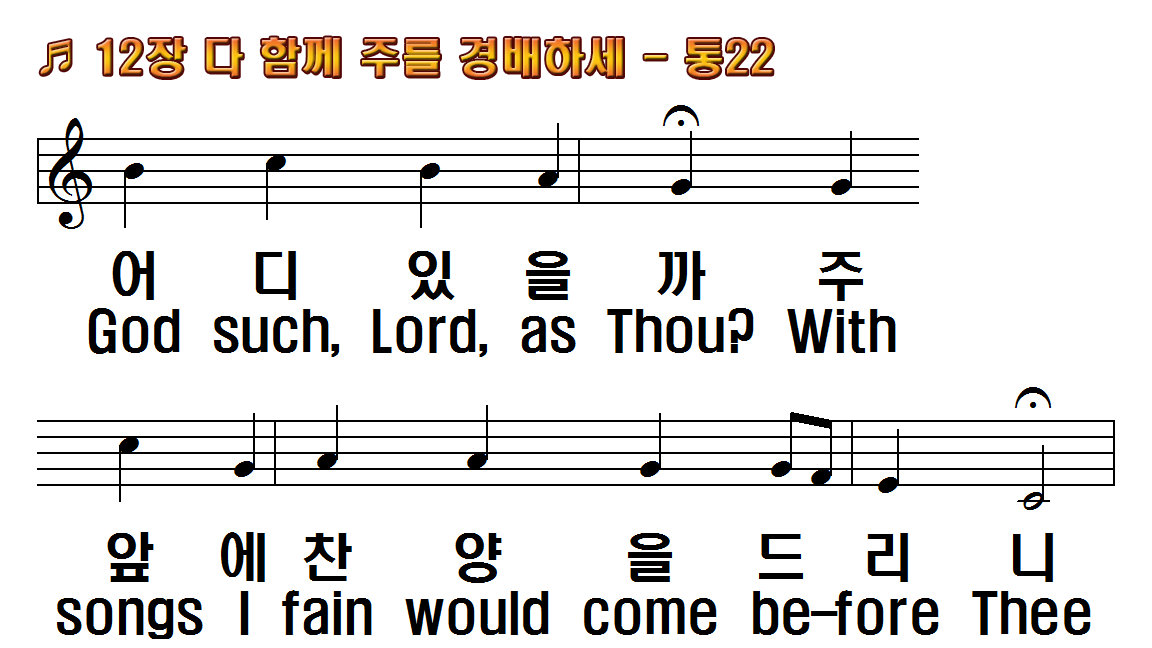 1.다 함께 주를 경배하세
2.내 주여 나를 인도하사
3.주 성령 나를 감화하사
4.말할 수 없는 탄식으로
1.Jehovah, let me now adore
2.O Father, draw me to my
3.Grant that Thy Spirit prompt
4.For He can plead for me
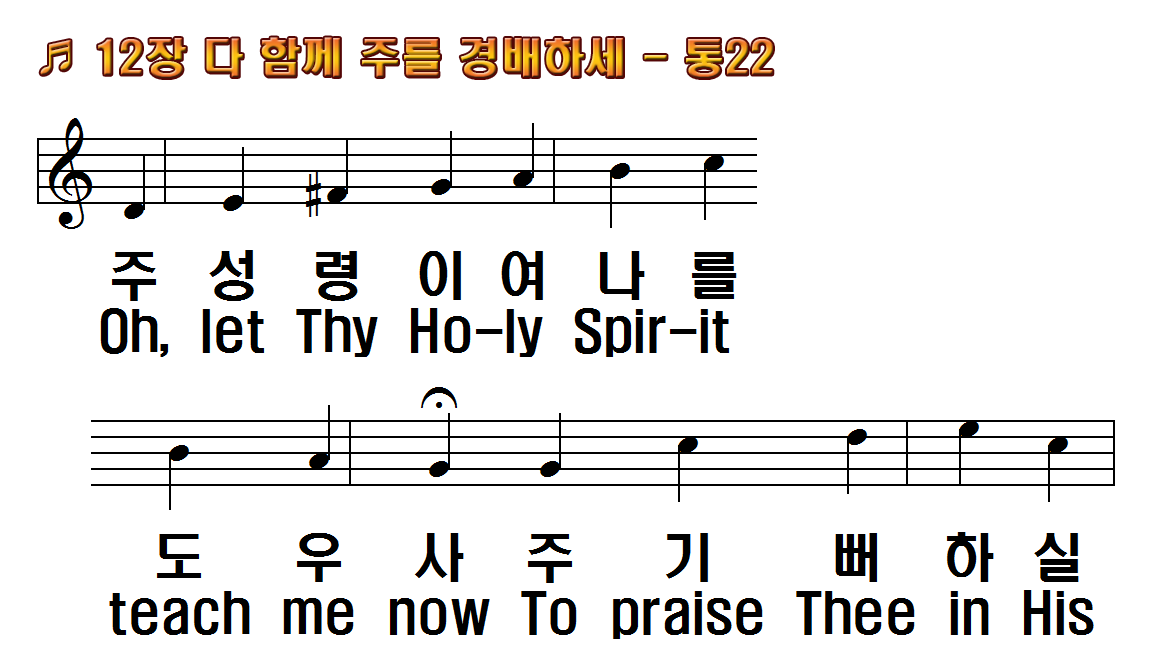 1.다 함께 주를 경배하세
2.내 주여 나를 인도하사
3.주 성령 나를 감화하사
4.말할 수 없는 탄식으로
1.Jehovah, let me now adore
2.O Father, draw me to my
3.Grant that Thy Spirit prompt
4.For He can plead for me
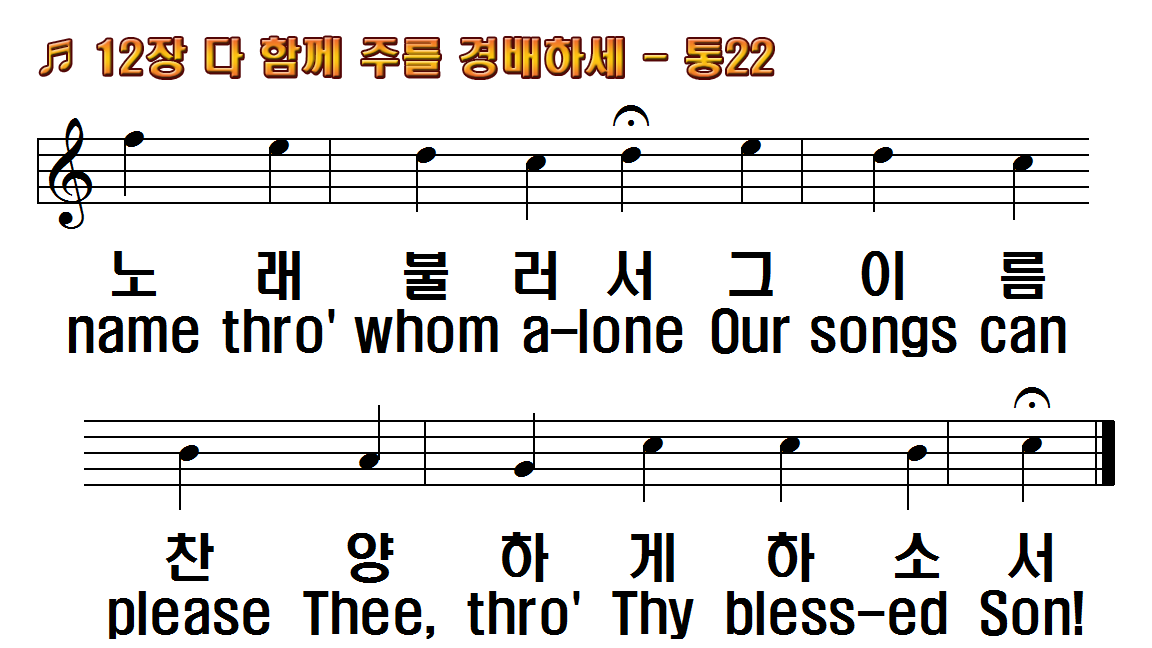 1.다 함께 주를 경배하세
2.내 주여 나를 인도하사
3.주 성령 나를 감화하사
4.말할 수 없는 탄식으로
1.Jehovah, let me now adore
2.O Father, draw me to my
3.Grant that Thy Spirit prompt
4.For He can plead for me
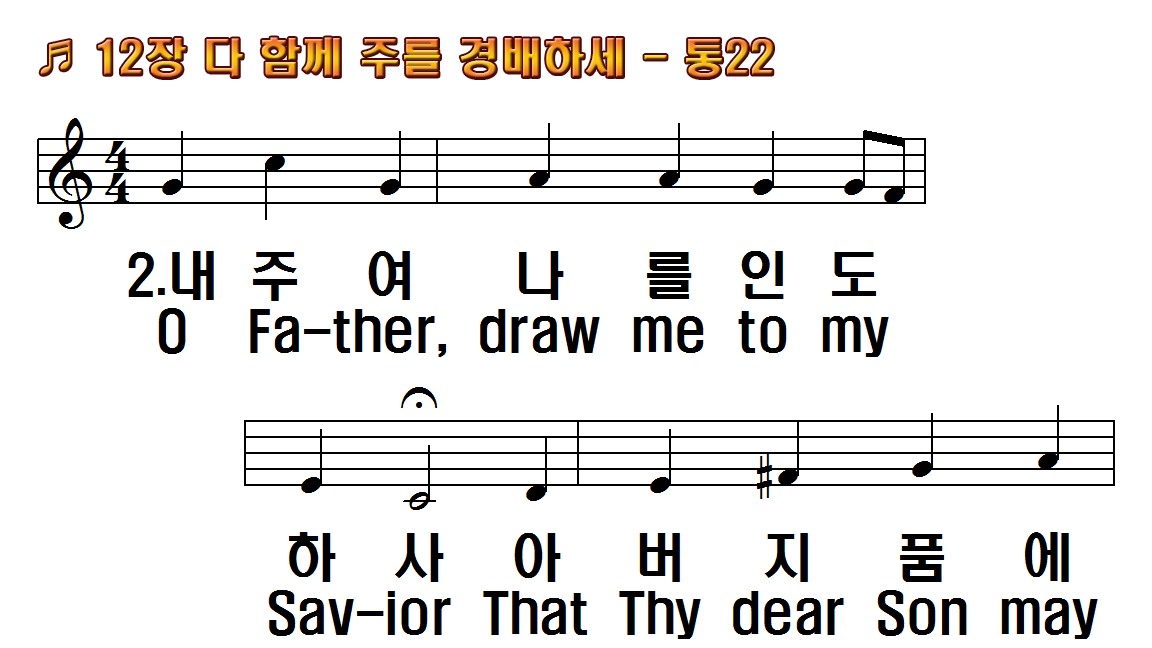 1.다 함께 주를 경배하세
2.내 주여 나를 인도하사
3.주 성령 나를 감화하사
4.말할 수 없는 탄식으로
1.Jehovah, let me now adore
2.O Father, draw me to my
3.Grant that Thy Spirit prompt
4.For He can plead for me
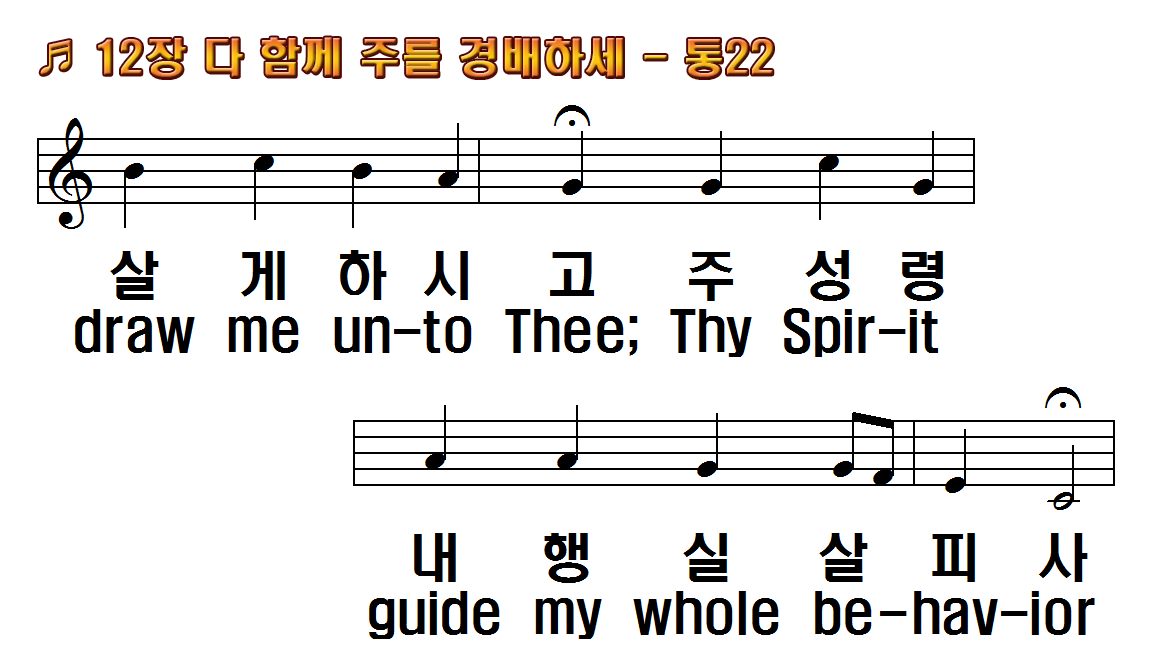 1.다 함께 주를 경배하세
2.내 주여 나를 인도하사
3.주 성령 나를 감화하사
4.말할 수 없는 탄식으로
1.Jehovah, let me now adore
2.O Father, draw me to my
3.Grant that Thy Spirit prompt
4.For He can plead for me
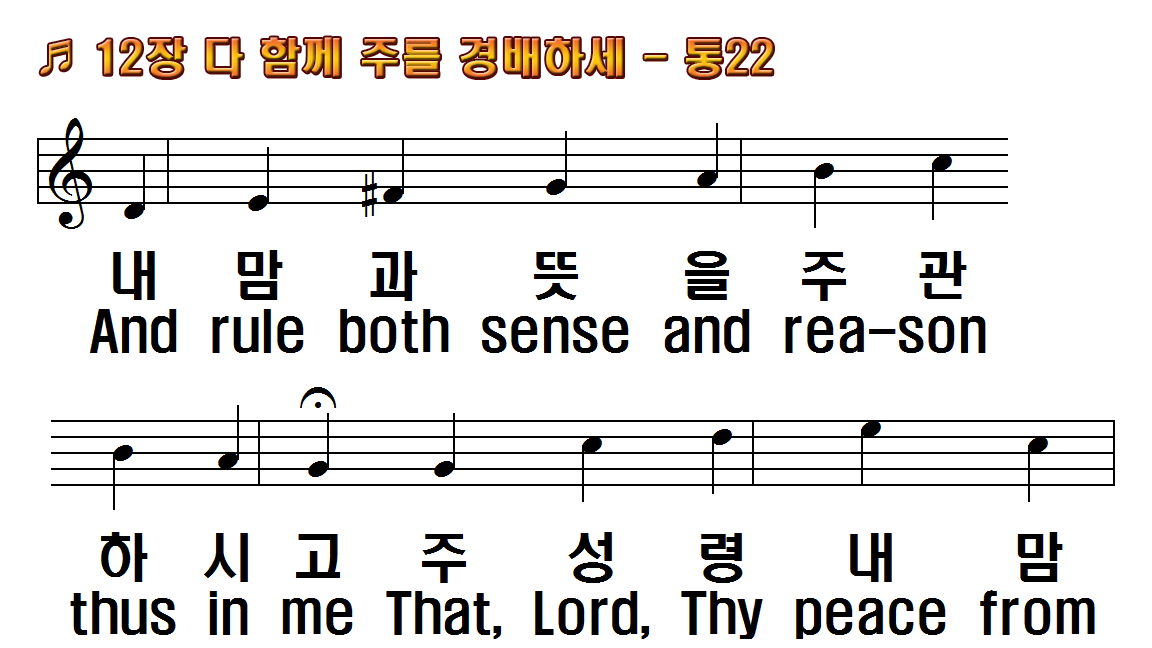 1.다 함께 주를 경배하세
2.내 주여 나를 인도하사
3.주 성령 나를 감화하사
4.말할 수 없는 탄식으로
1.Jehovah, let me now adore
2.O Father, draw me to my
3.Grant that Thy Spirit prompt
4.For He can plead for me
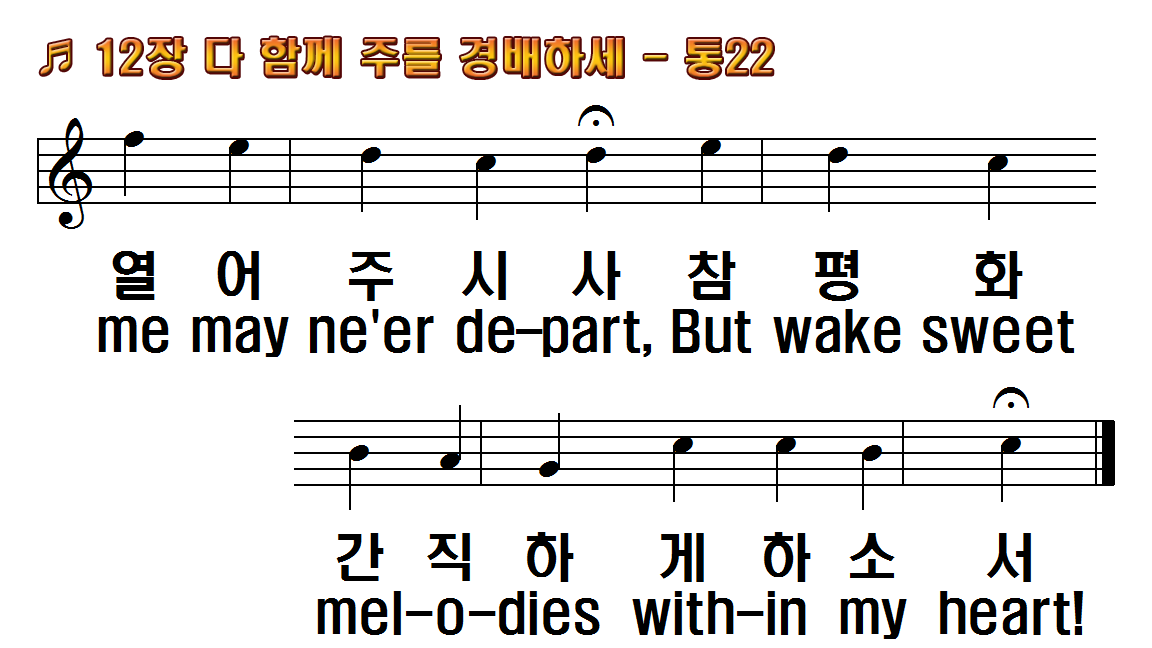 1.다 함께 주를 경배하세
2.내 주여 나를 인도하사
3.주 성령 나를 감화하사
4.말할 수 없는 탄식으로
1.Jehovah, let me now adore
2.O Father, draw me to my
3.Grant that Thy Spirit prompt
4.For He can plead for me
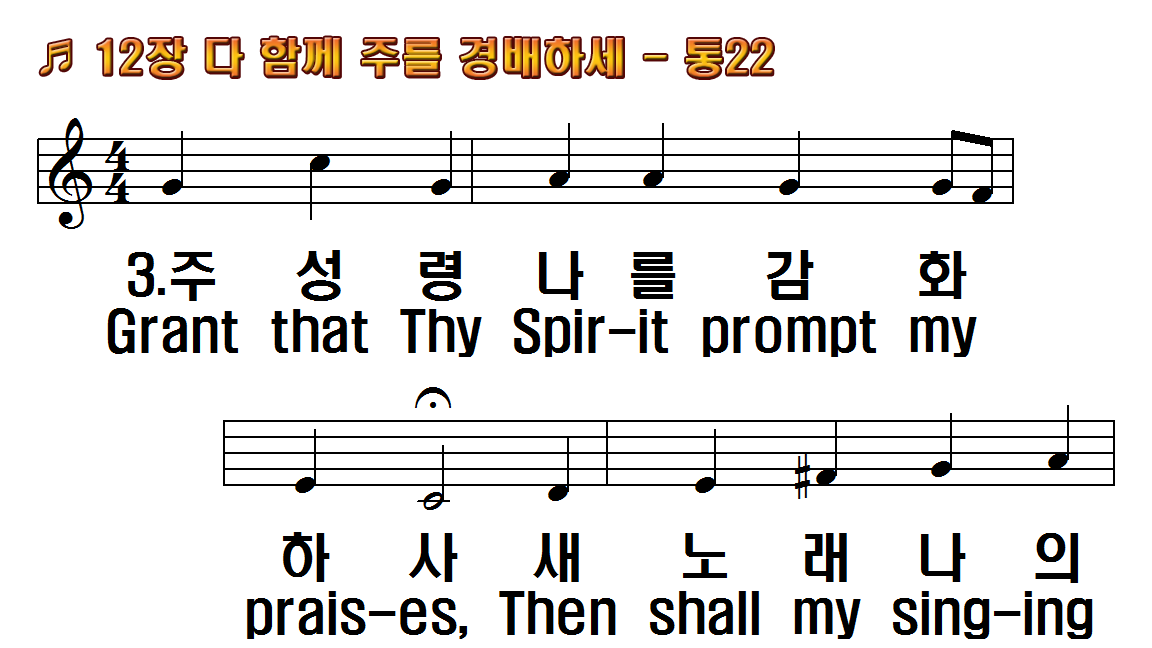 1.다 함께 주를 경배하세
2.내 주여 나를 인도하사
3.주 성령 나를 감화하사
4.말할 수 없는 탄식으로
1.Jehovah, let me now adore
2.O Father, draw me to my
3.Grant that Thy Spirit prompt
4.For He can plead for me
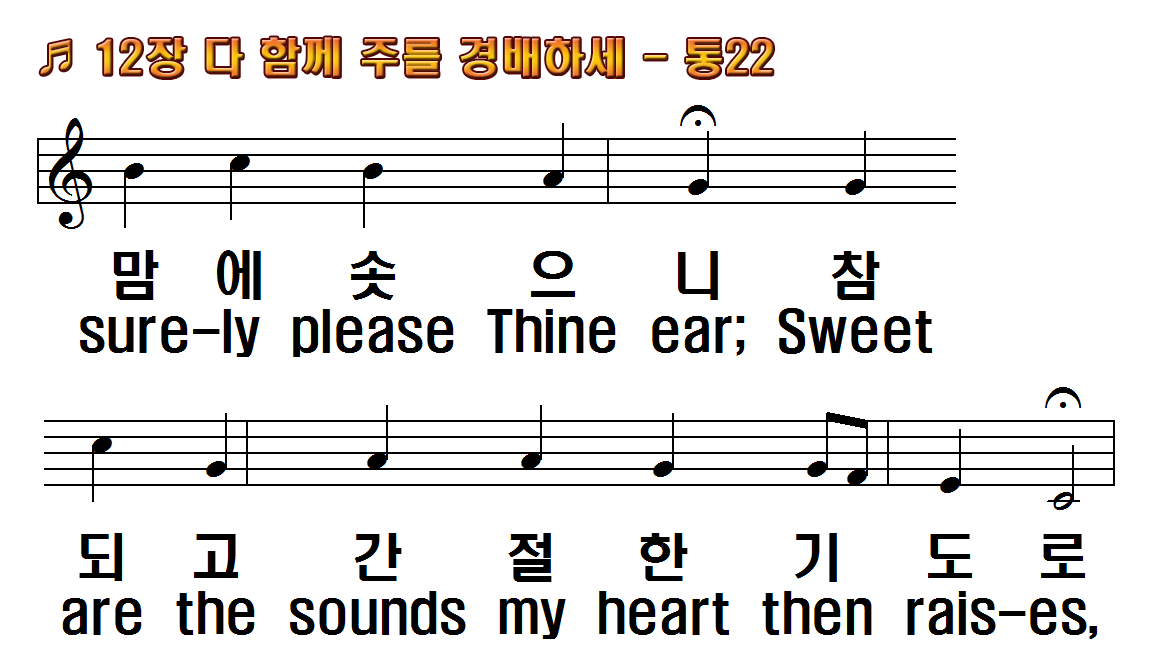 1.다 함께 주를 경배하세
2.내 주여 나를 인도하사
3.주 성령 나를 감화하사
4.말할 수 없는 탄식으로
1.Jehovah, let me now adore
2.O Father, draw me to my
3.Grant that Thy Spirit prompt
4.For He can plead for me
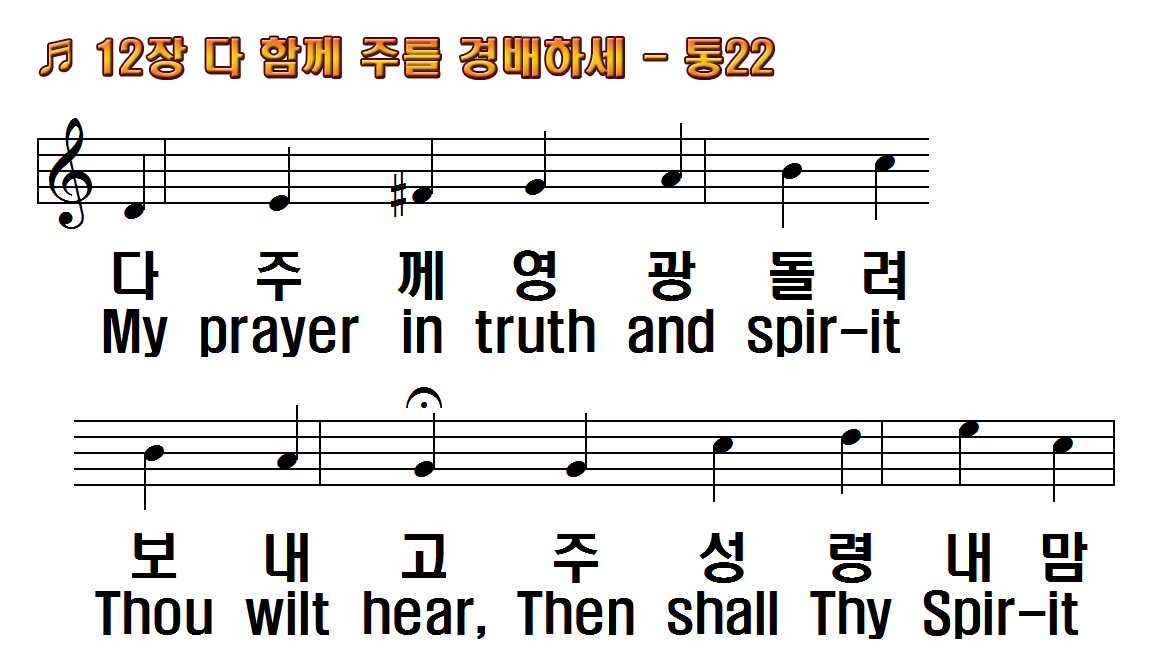 1.다 함께 주를 경배하세
2.내 주여 나를 인도하사
3.주 성령 나를 감화하사
4.말할 수 없는 탄식으로
1.Jehovah, let me now adore
2.O Father, draw me to my
3.Grant that Thy Spirit prompt
4.For He can plead for me
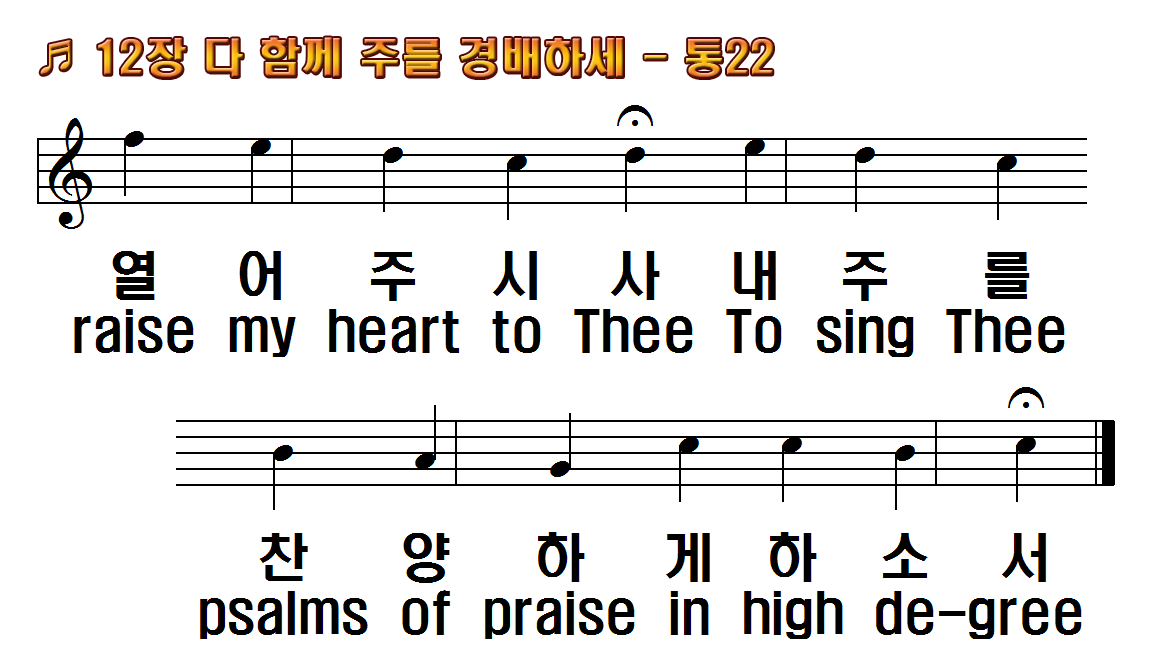 1.다 함께 주를 경배하세
2.내 주여 나를 인도하사
3.주 성령 나를 감화하사
4.말할 수 없는 탄식으로
1.Jehovah, let me now adore
2.O Father, draw me to my
3.Grant that Thy Spirit prompt
4.For He can plead for me
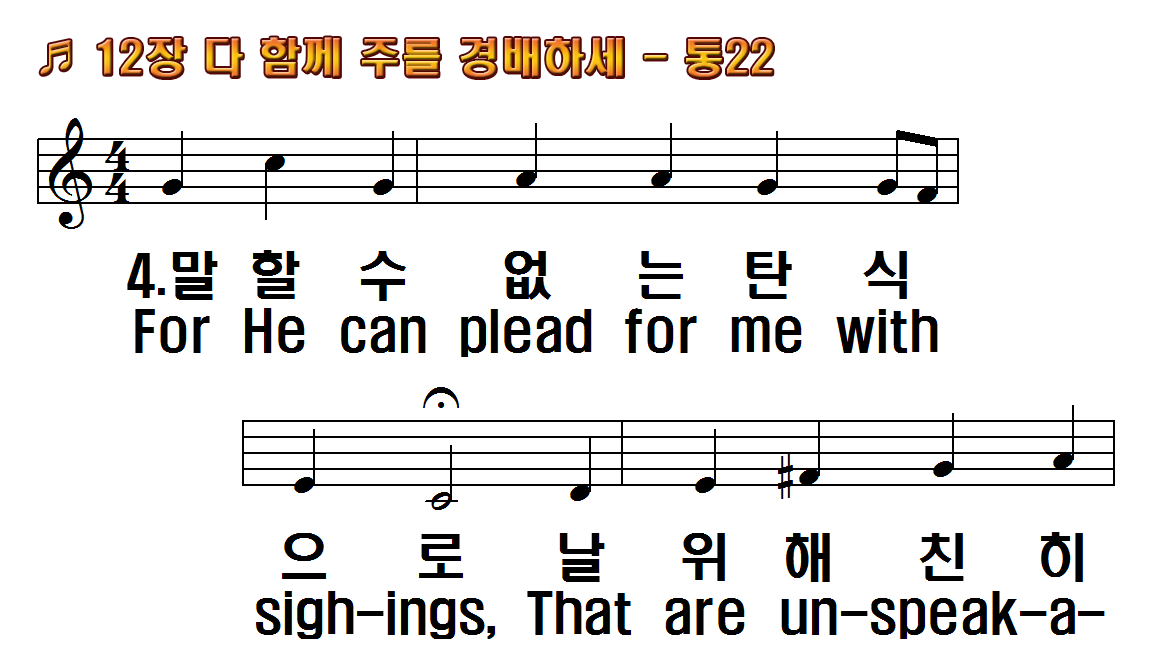 1.다 함께 주를 경배하세
2.내 주여 나를 인도하사
3.주 성령 나를 감화하사
4.말할 수 없는 탄식으로
1.Jehovah, let me now adore
2.O Father, draw me to my
3.Grant that Thy Spirit prompt
4.For He can plead for me
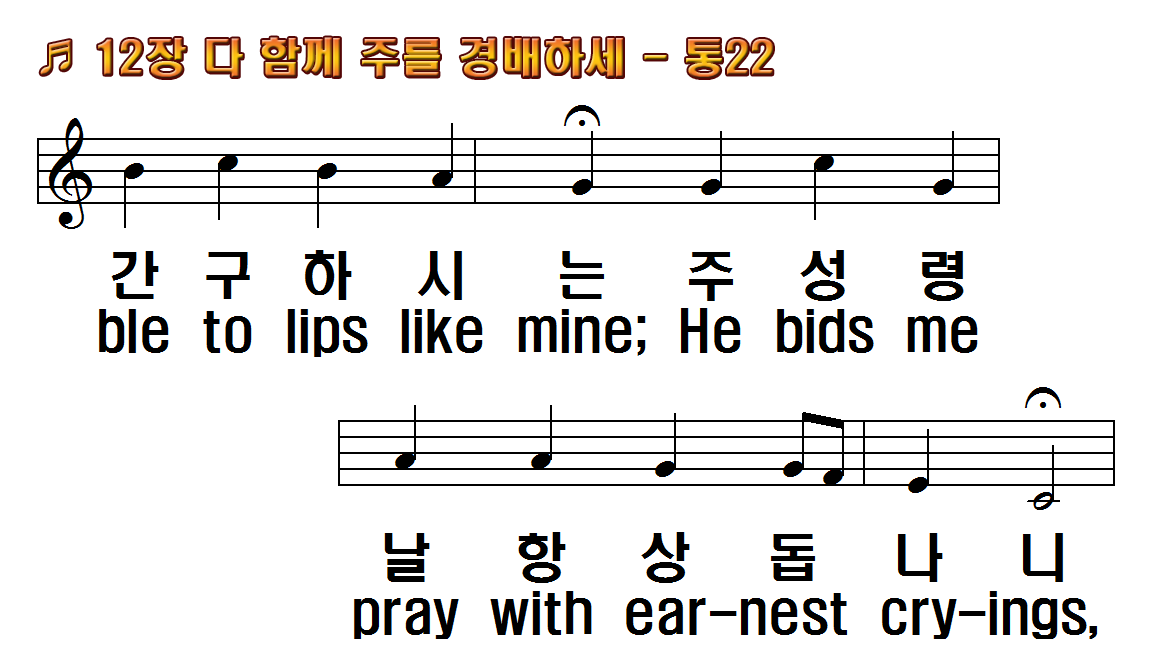 1.다 함께 주를 경배하세
2.내 주여 나를 인도하사
3.주 성령 나를 감화하사
4.말할 수 없는 탄식으로
1.Jehovah, let me now adore
2.O Father, draw me to my
3.Grant that Thy Spirit prompt
4.For He can plead for me
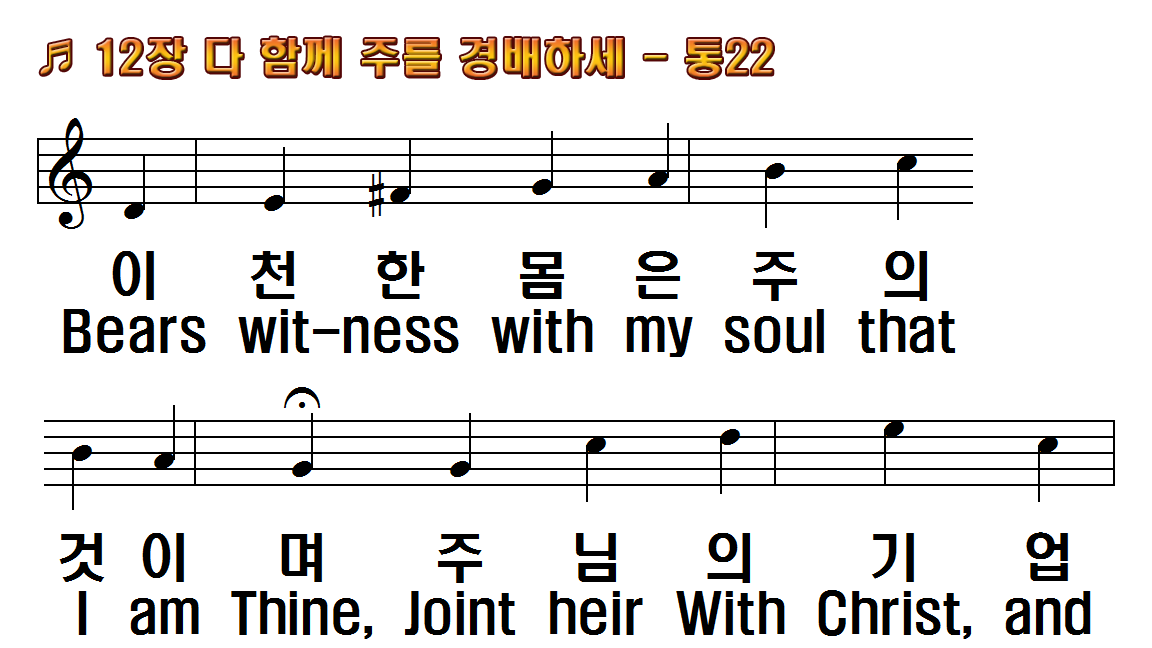 1.다 함께 주를 경배하세
2.내 주여 나를 인도하사
3.주 성령 나를 감화하사
4.말할 수 없는 탄식으로
1.Jehovah, let me now adore
2.O Father, draw me to my
3.Grant that Thy Spirit prompt
4.For He can plead for me
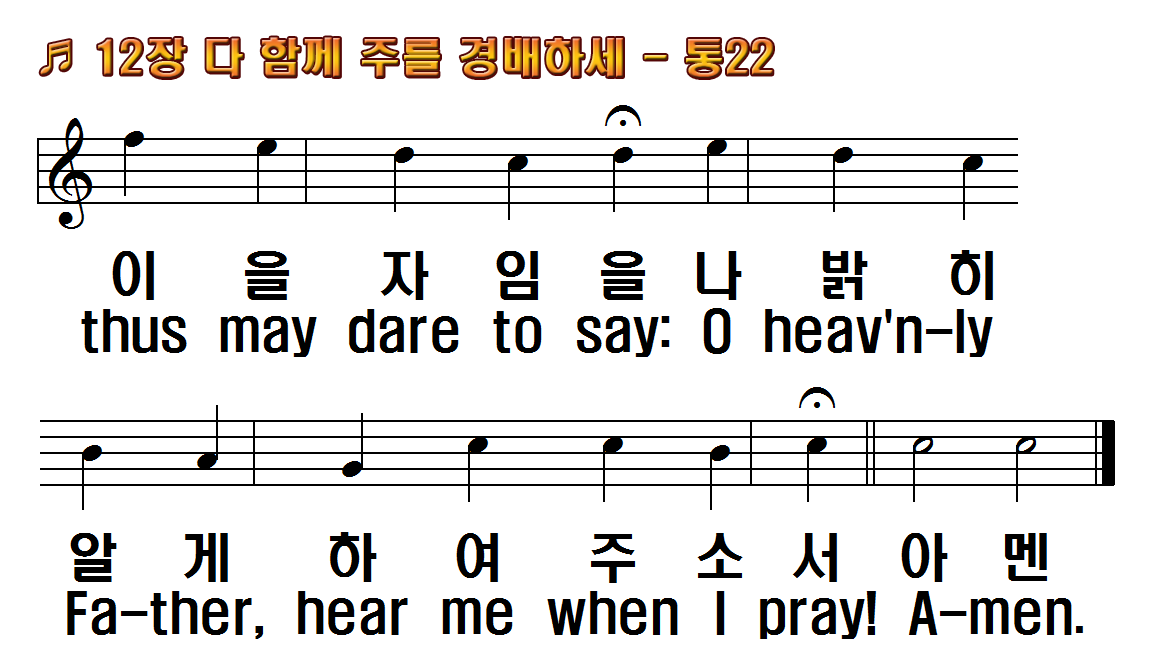 1.다 함께 주를 경배하세
2.내 주여 나를 인도하사
3.주 성령 나를 감화하사
4.말할 수 없는 탄식으로
1.Jehovah, let me now adore
2.O Father, draw me to my
3.Grant that Thy Spirit prompt
4.For He can plead for me
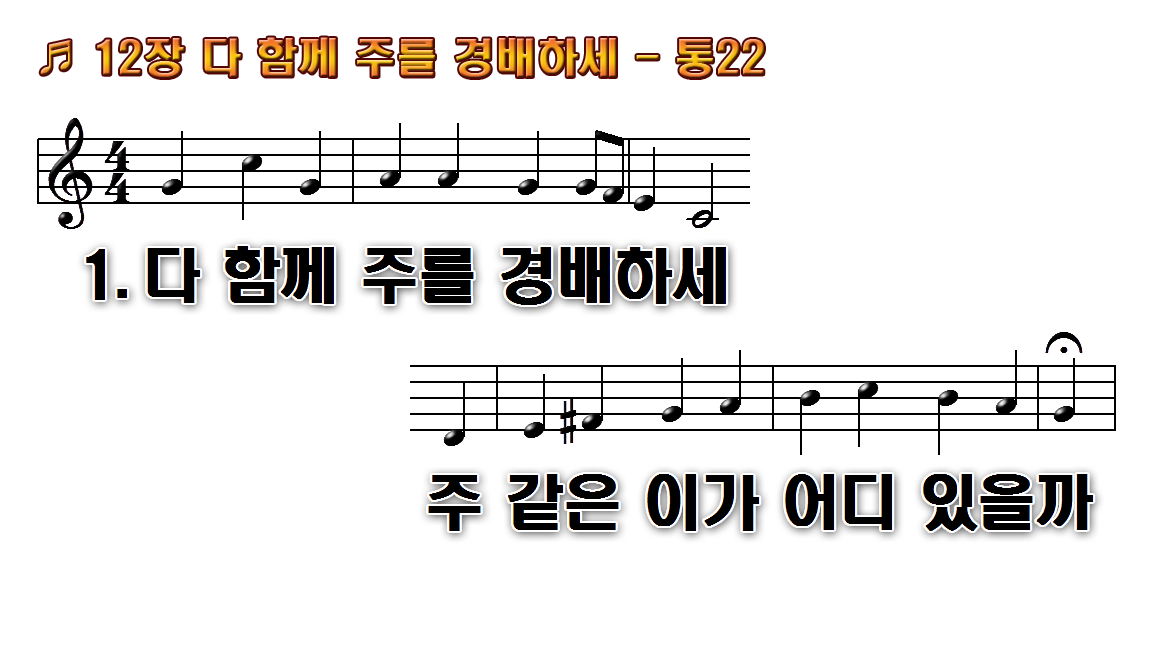 1.다 함께 주를 경배하세 주
2.내 주여 나를 인도 하사
3.주 성령 나를 감화하사 새
4.말할 수 없는 탄식으로 날
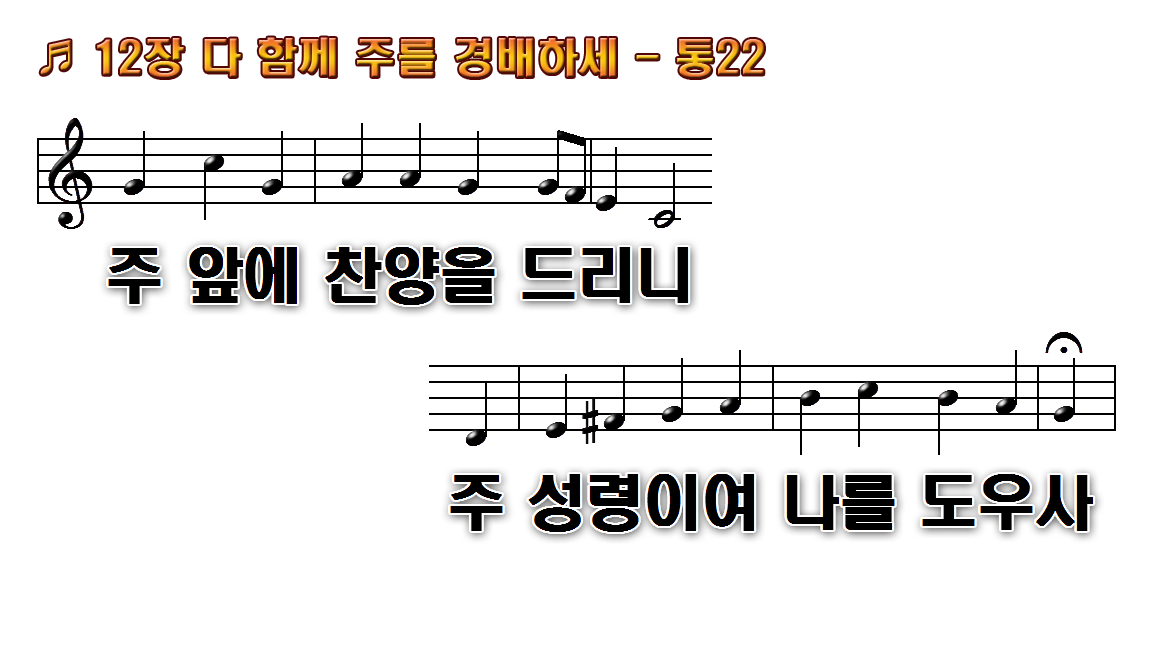 1.다 함께 주를 경배하세 주
2.내 주여 나를 인도 하사
3.주 성령 나를 감화하사 새
4.말할 수 없는 탄식으로 날
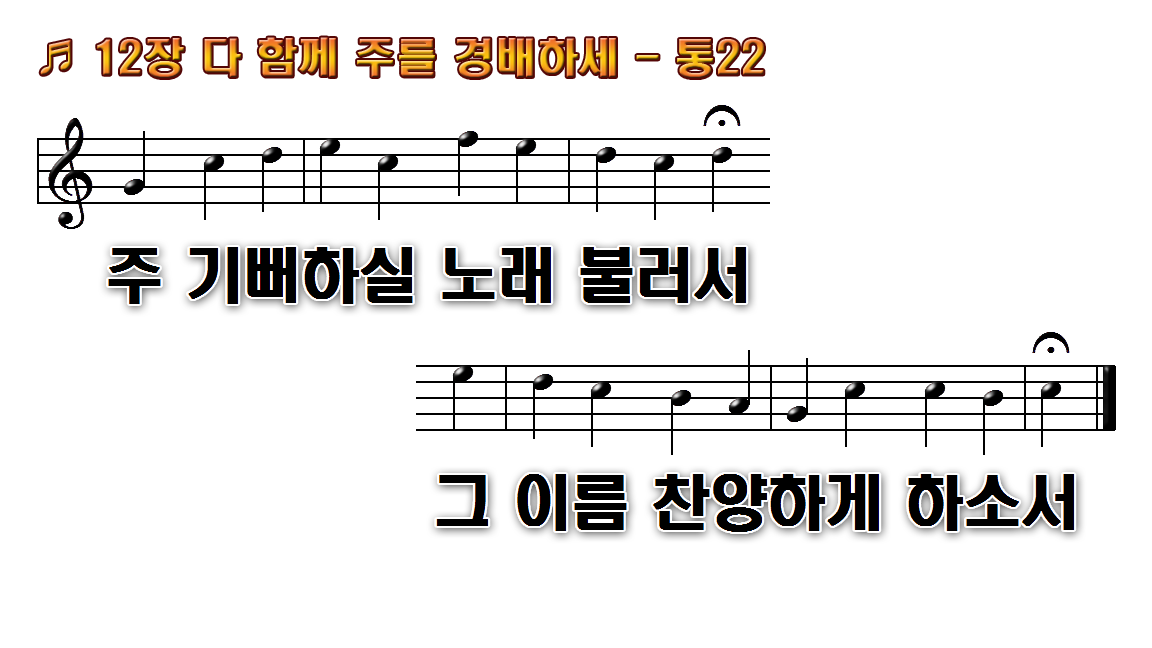 1.다 함께 주를 경배하세 주
2.내 주여 나를 인도 하사
3.주 성령 나를 감화하사 새
4.말할 수 없는 탄식으로 날
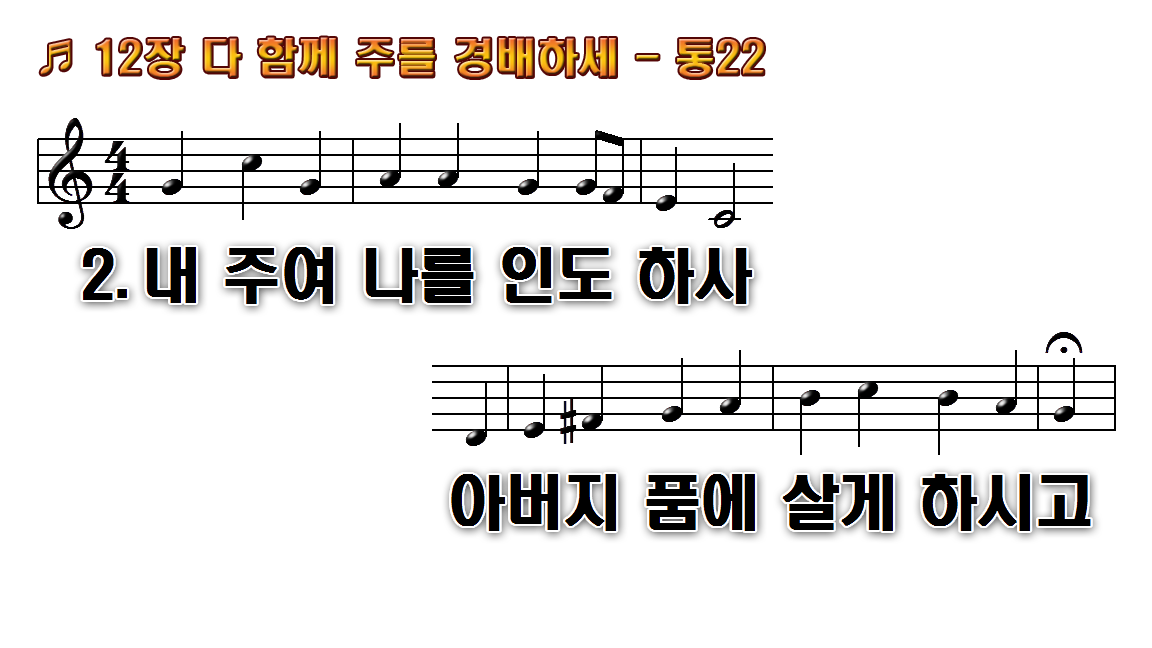 1.다 함께 주를 경배하세 주
2.내 주여 나를 인도 하사
3.주 성령 나를 감화하사 새
4.말할 수 없는 탄식으로 날
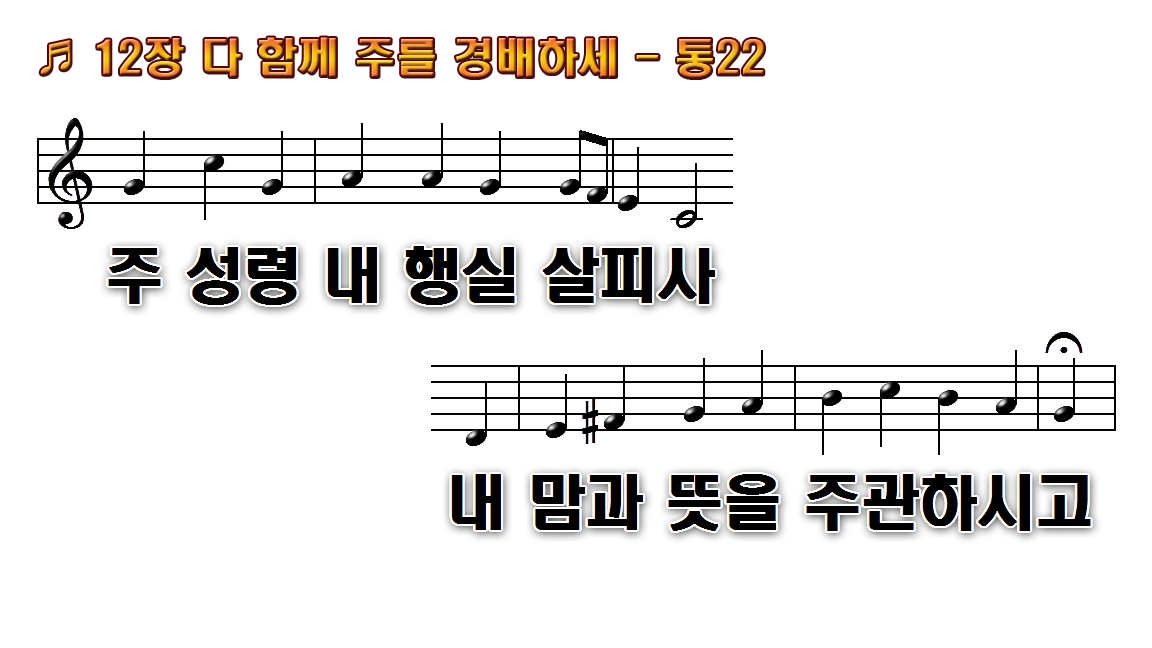 1.다 함께 주를 경배하세 주
2.내 주여 나를 인도 하사
3.주 성령 나를 감화하사 새
4.말할 수 없는 탄식으로 날
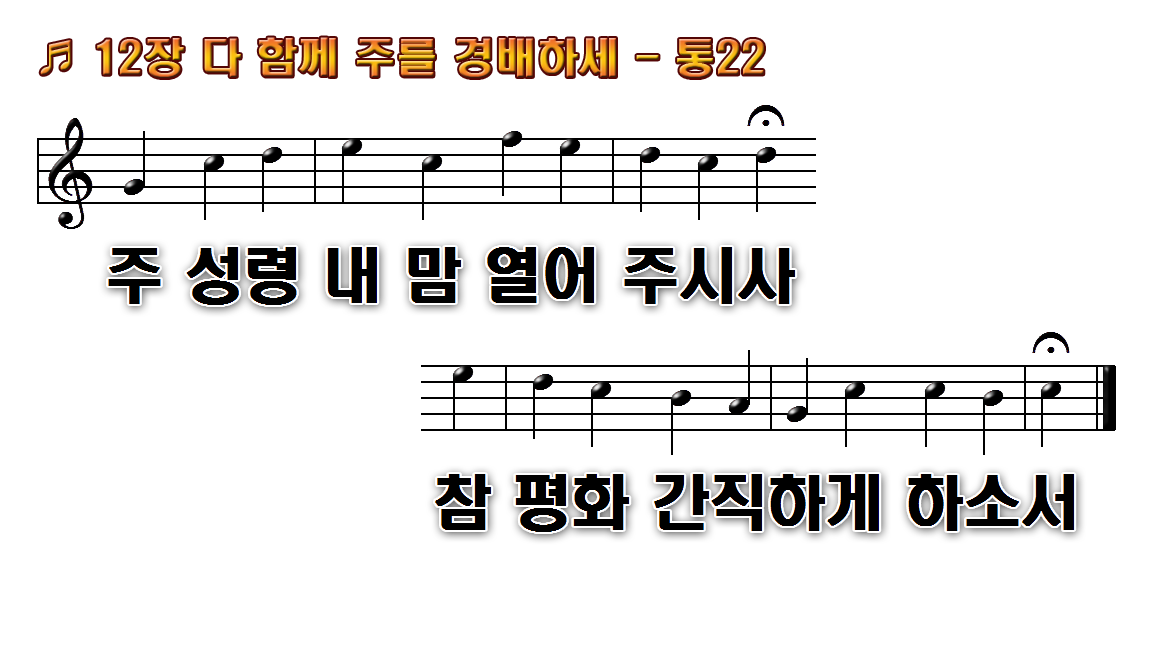 1.다 함께 주를 경배하세 주
2.내 주여 나를 인도 하사
3.주 성령 나를 감화하사 새
4.말할 수 없는 탄식으로 날
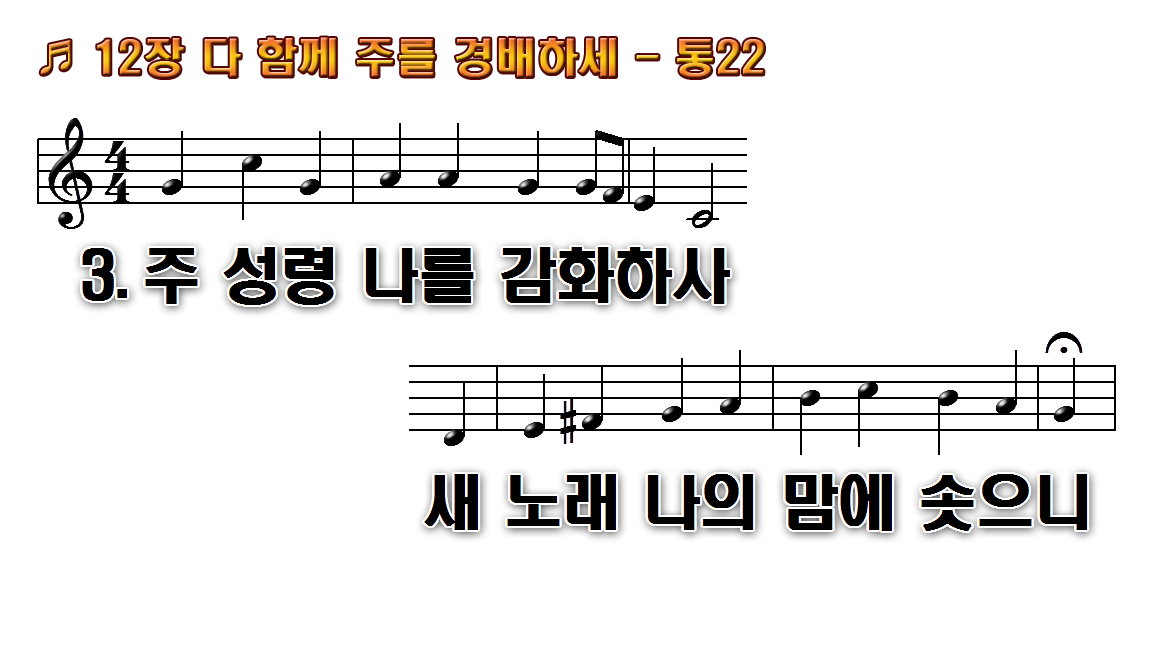 1.다 함께 주를 경배하세 주
2.내 주여 나를 인도 하사
3.주 성령 나를 감화하사 새
4.말할 수 없는 탄식으로 날
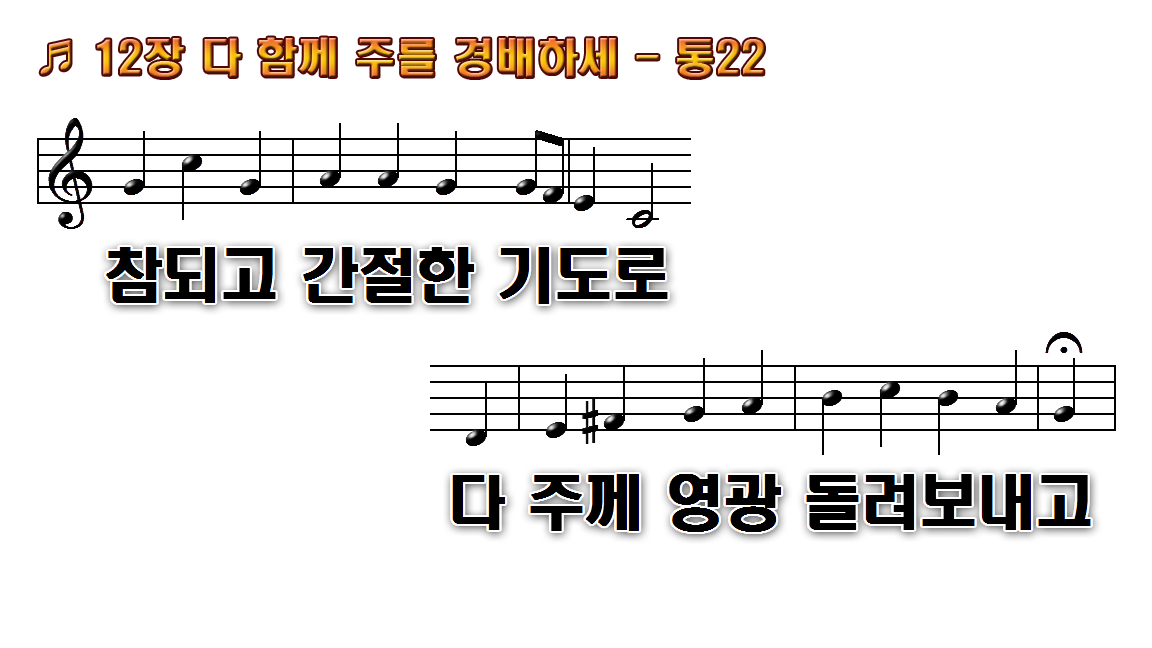 1.다 함께 주를 경배하세 주
2.내 주여 나를 인도 하사
3.주 성령 나를 감화하사 새
4.말할 수 없는 탄식으로 날
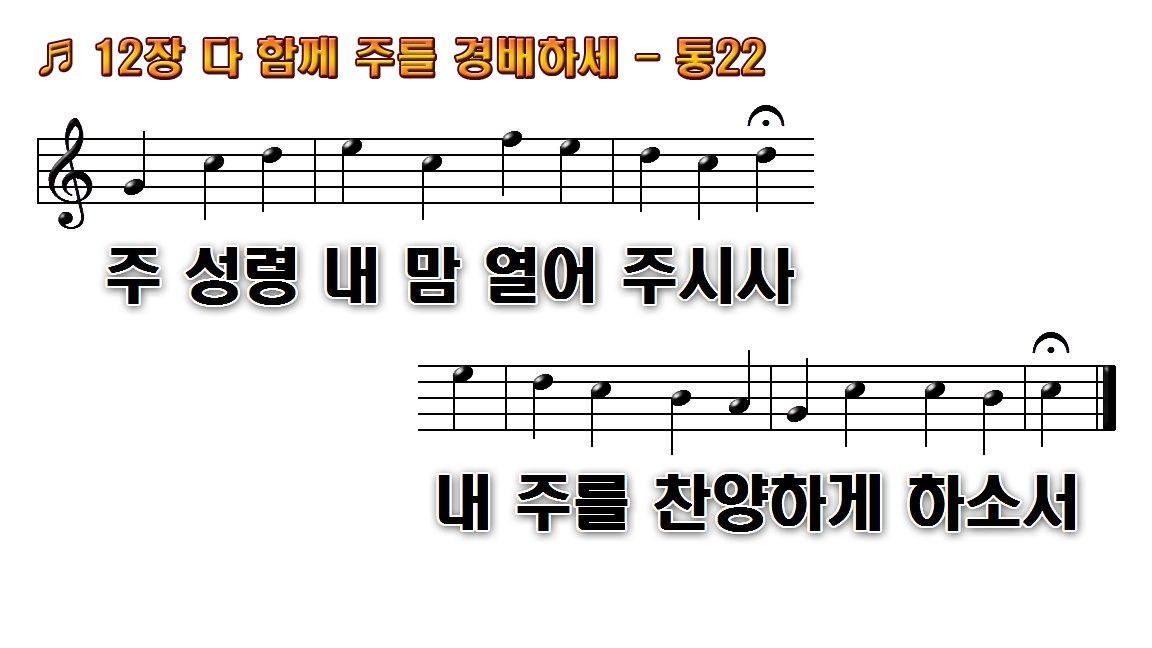 1.다 함께 주를 경배하세 주
2.내 주여 나를 인도 하사
3.주 성령 나를 감화하사 새
4.말할 수 없는 탄식으로 날
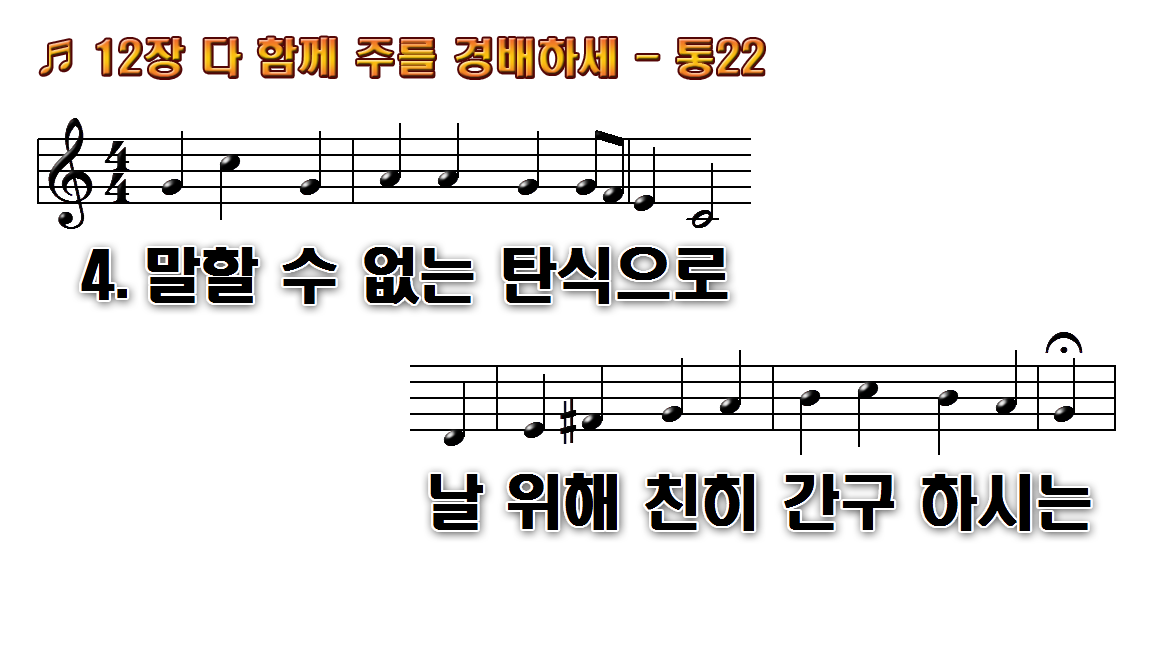 1.다 함께 주를 경배하세 주
2.내 주여 나를 인도 하사
3.주 성령 나를 감화하사 새
4.말할 수 없는 탄식으로 날
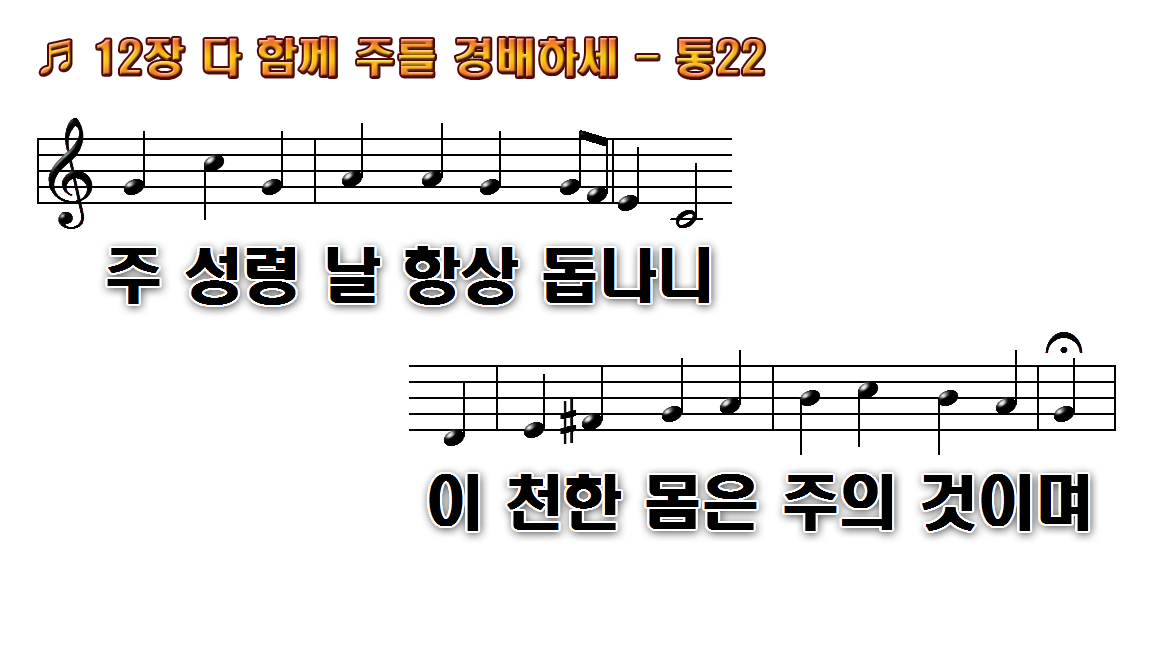 1.다 함께 주를 경배하세 주
2.내 주여 나를 인도 하사
3.주 성령 나를 감화하사 새
4.말할 수 없는 탄식으로 날
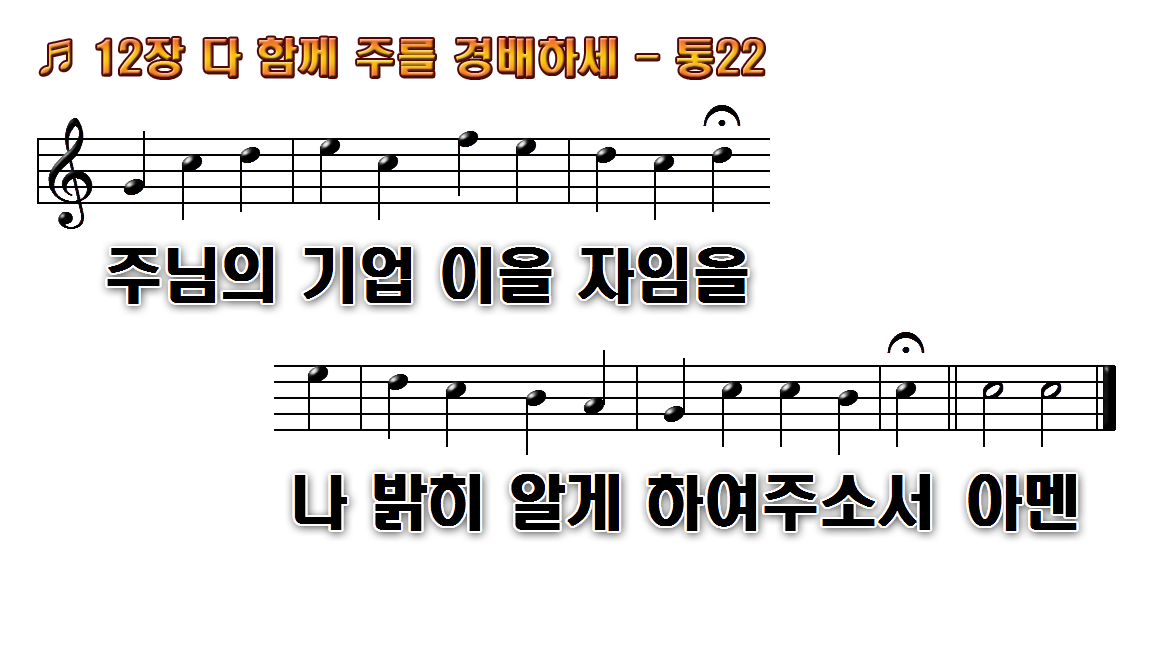 1.다 함께 주를 경배하세 주
2.내 주여 나를 인도 하사
3.주 성령 나를 감화하사 새
4.말할 수 없는 탄식으로 날